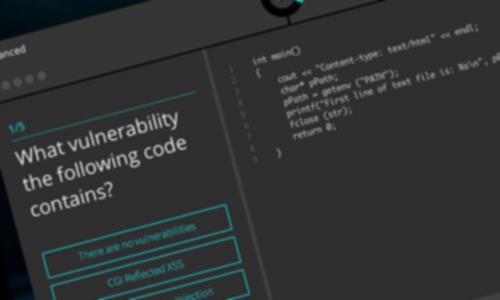 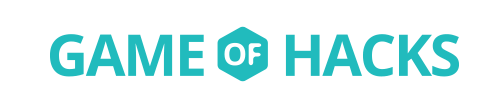 Amit Ashbel 
Product Marketing Manager
www.gameofhacks.com
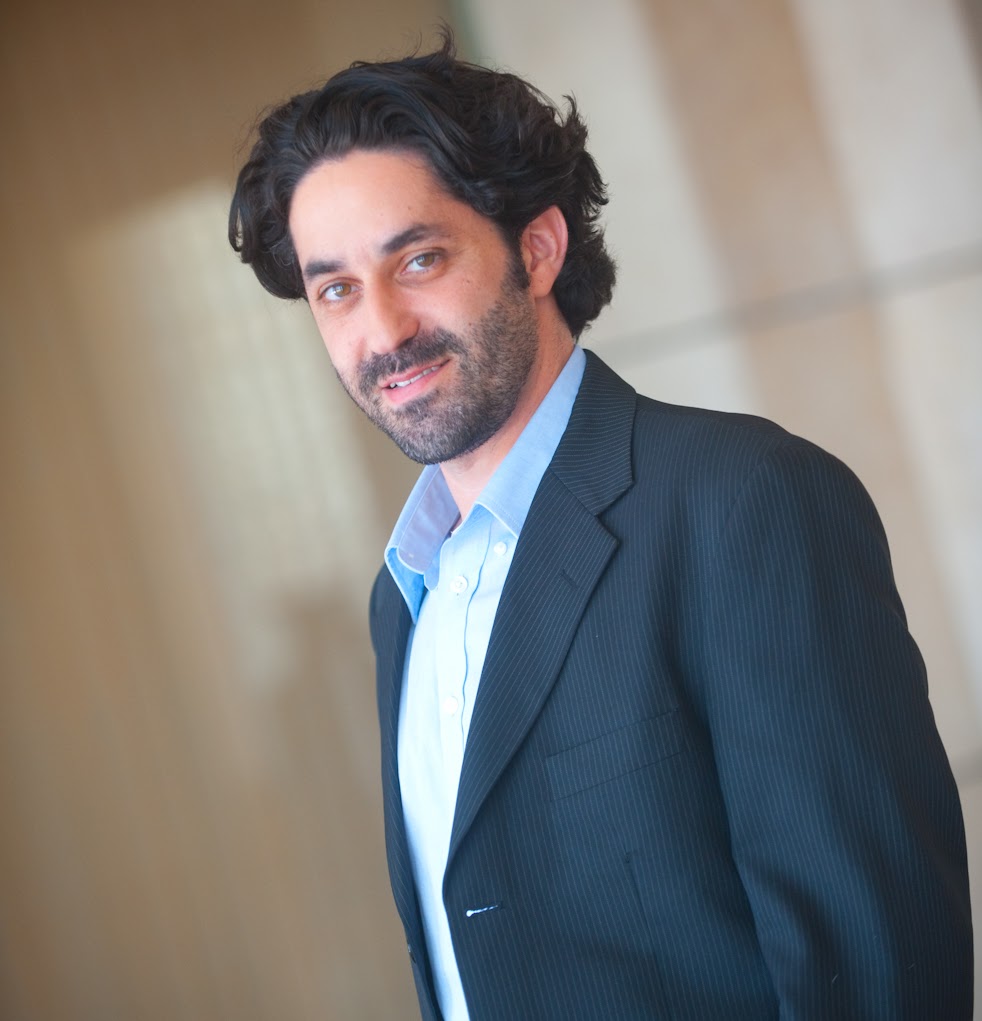 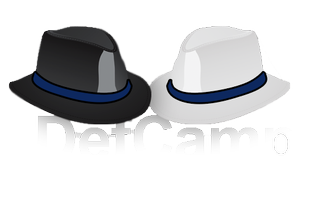 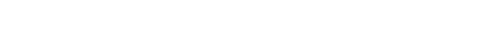 How I am about to spend your time?
What is GoH?
What's behind it?
Not so wet T-Shirt contest
Node.js potential risks
Takeaways
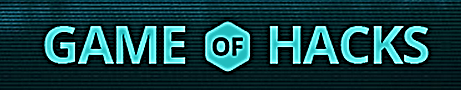 Game of Hacks – An idea is born
using System;
using System.Security.Cryptography;
class Program
{
	static void Main()
	{
		using (RNGCryptoServiceProvider rng = new RNGCryptoServiceProvider())
		{
			// Buffer storage.
			byte[] data = new byte[4];
			// Ten iterations.
			for (int i = 0; i < 10; i++)
			{
				// Fill buffer.
				rng.GetBytes(data);
				// Convert to int 32.
				int value = BitConverter.ToInt32(data, 0);
				Console.WriteLine(value);
			}
			// other Random Generation method
			Random otherRandomGenerator = new Random();
			double otherRandomNumber = otherRandomGenerator.NextDouble();
Spot The 
Vulnerability
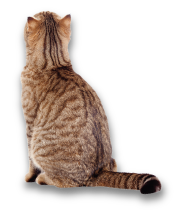 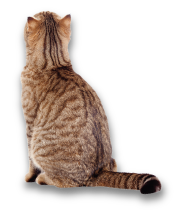 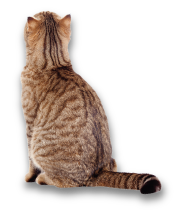 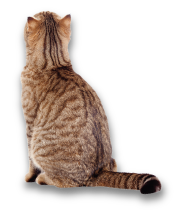 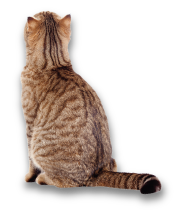 CISO Concerns – Education and Awareness
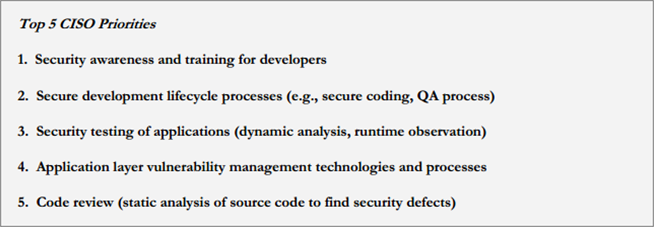 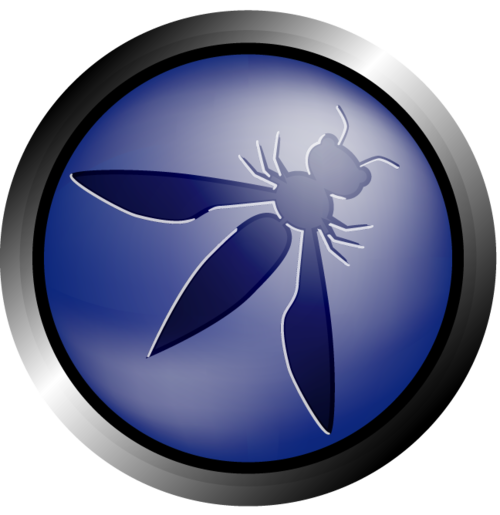 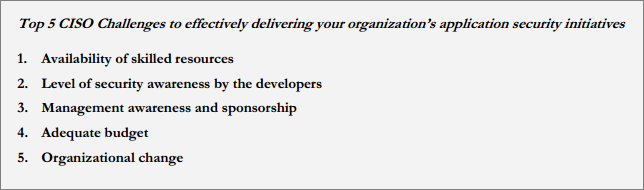 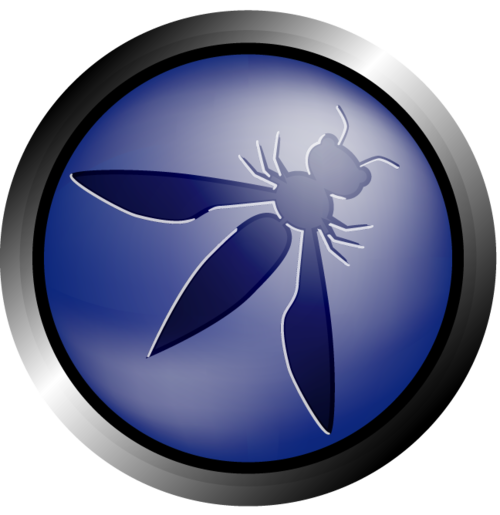 (https://www.owasp.org/images/2/28/Owasp-ciso-report-2013-1.0.pdf
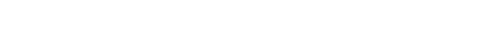 1+1=?
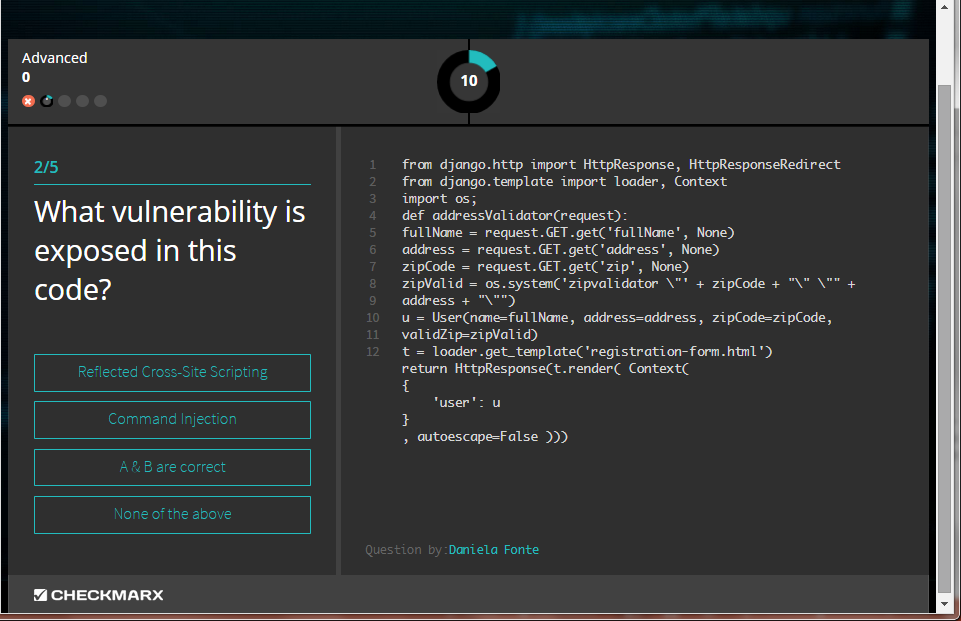 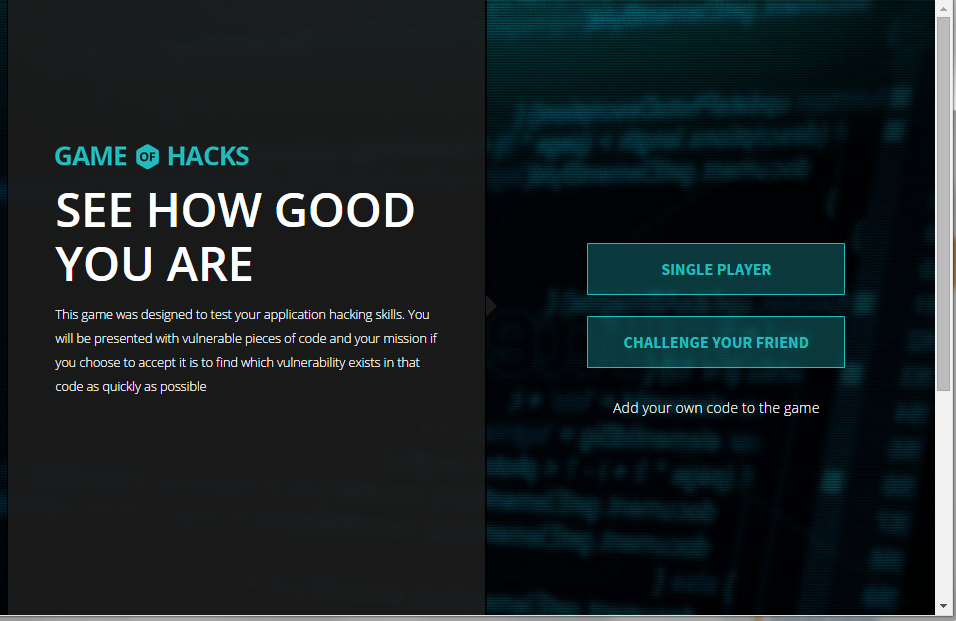 Launched on August 
More than 100,000 games were played since
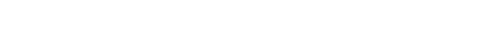 Let’s take a look at the game
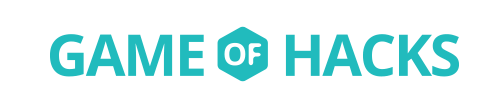 [Speaker Notes: resolution]
What was behind GoH?
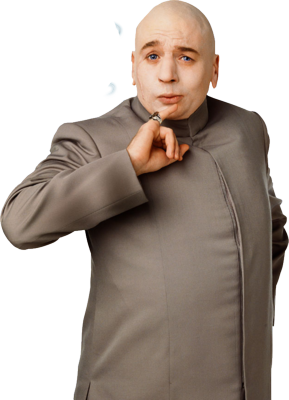 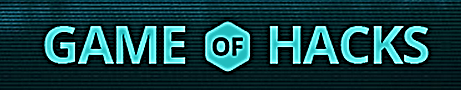 Honeypot
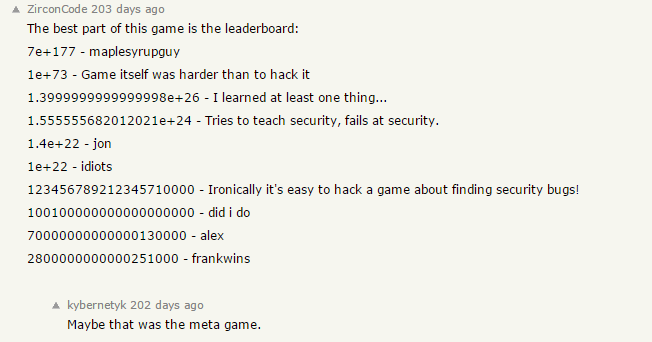 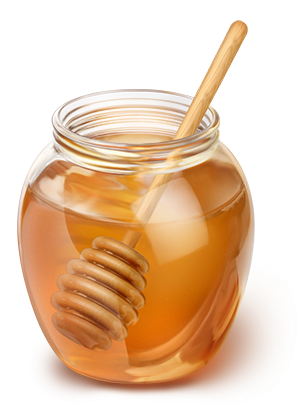 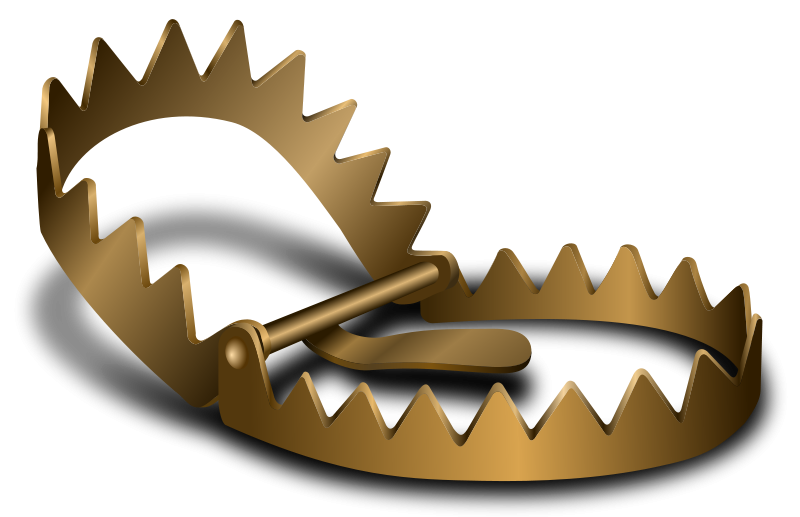 We assumed the game would be attacked
We might as well learn from it
Vulnerabilities were left exposed and patched along the way
GoH Architecture
Server
Client
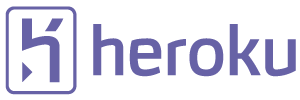 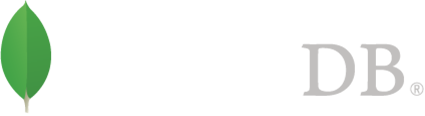 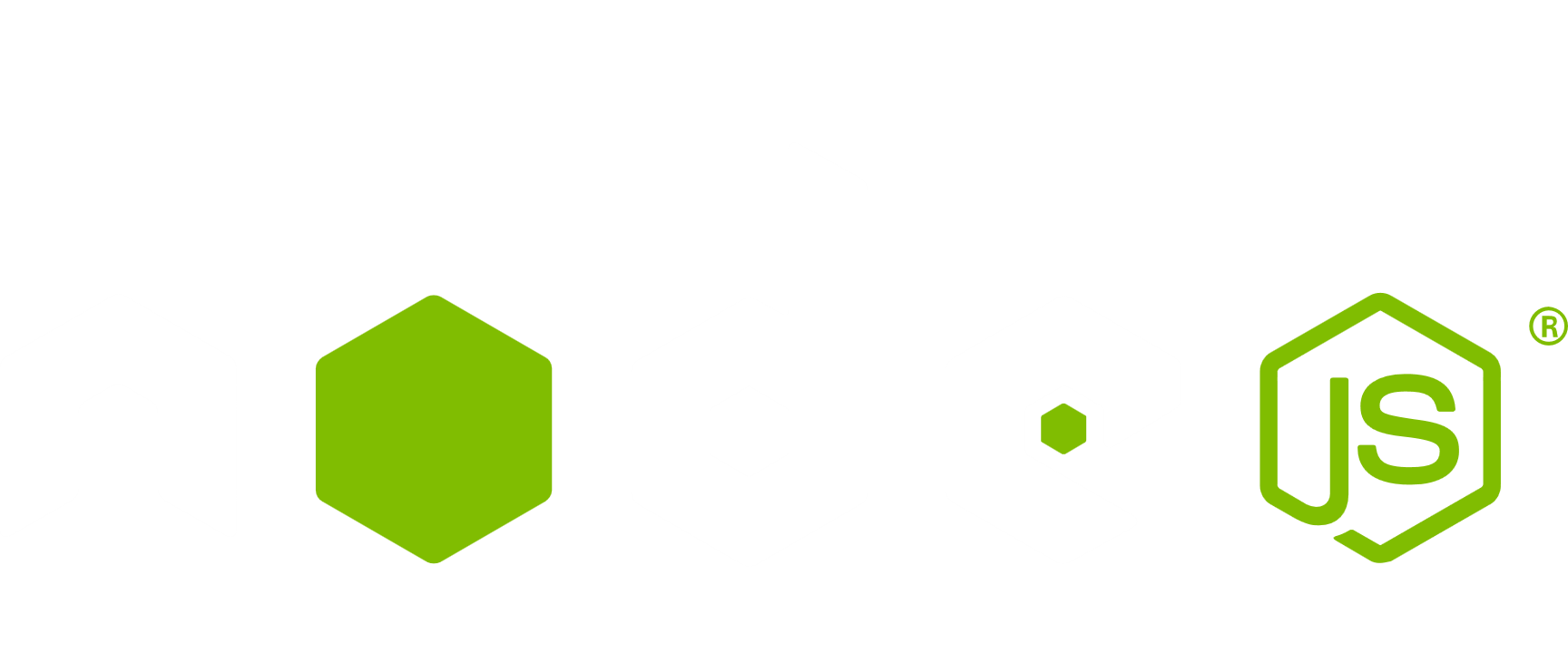 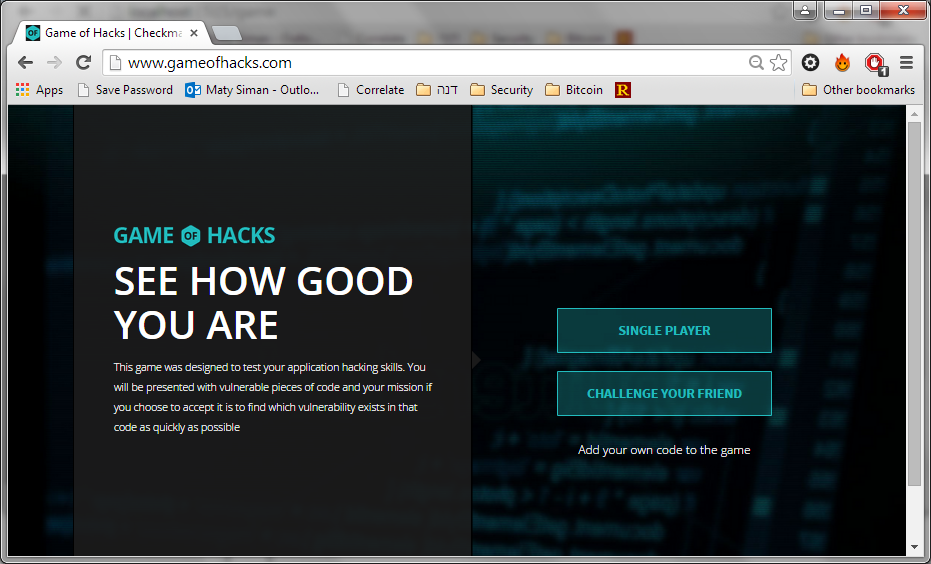 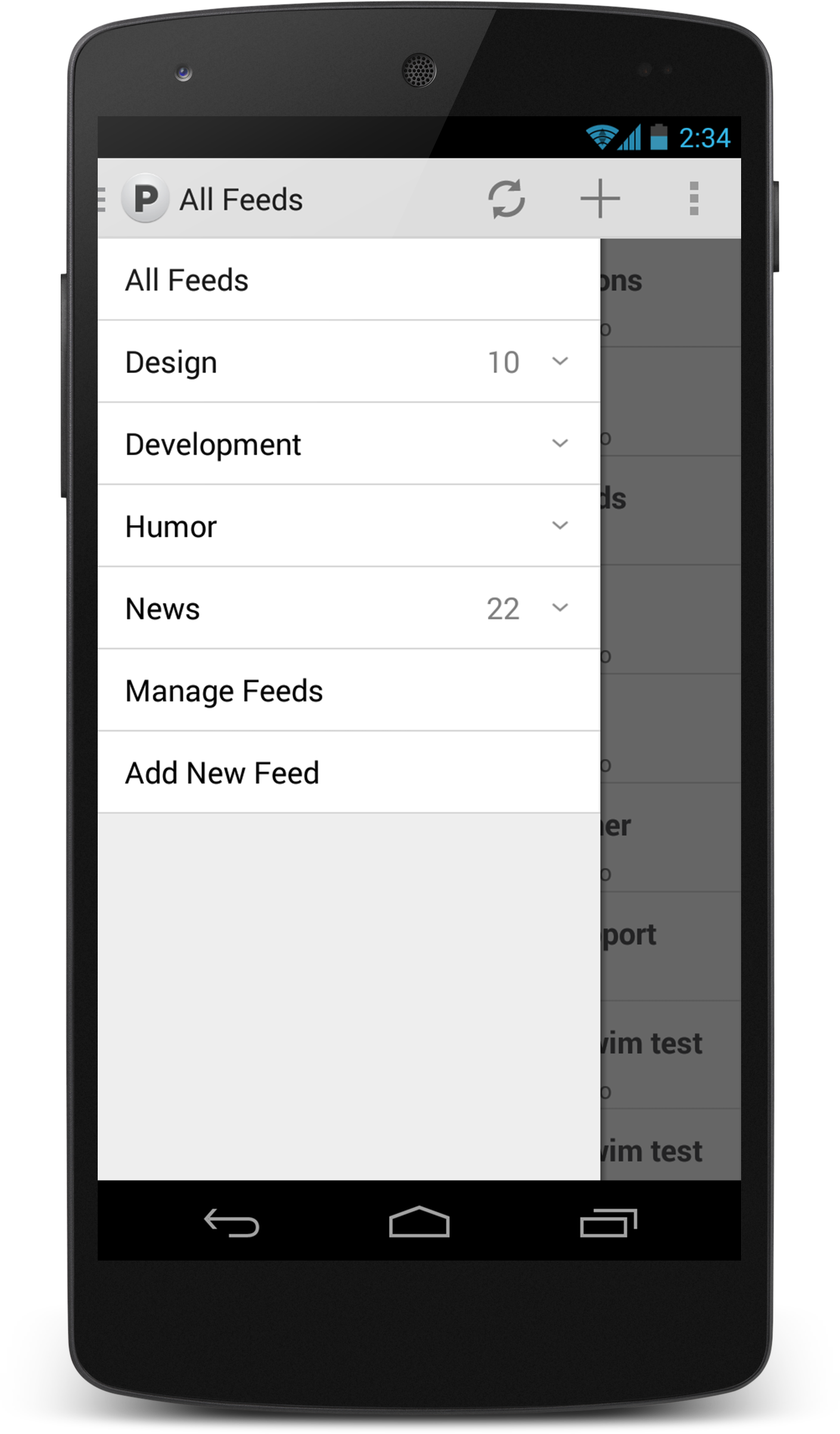 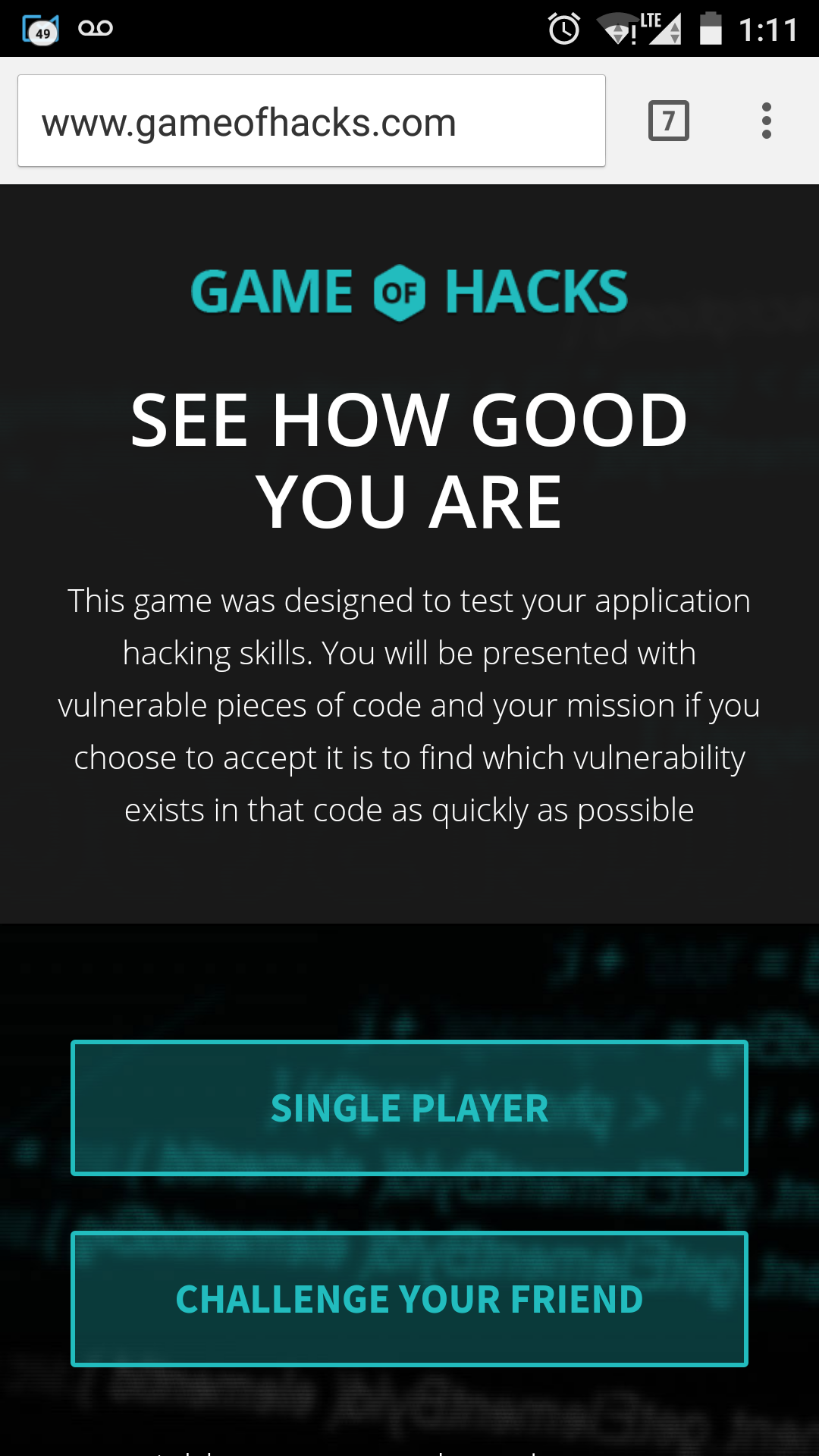 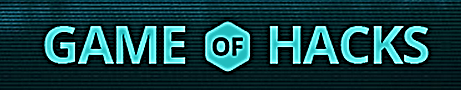 Node.js architeture
Single Thread Architecture - Event Loop
Register Callback
Event Queue
File System
Event Loop
Single Thread
Database
Network
Operation CompleteTrigger Callback
Event Driven
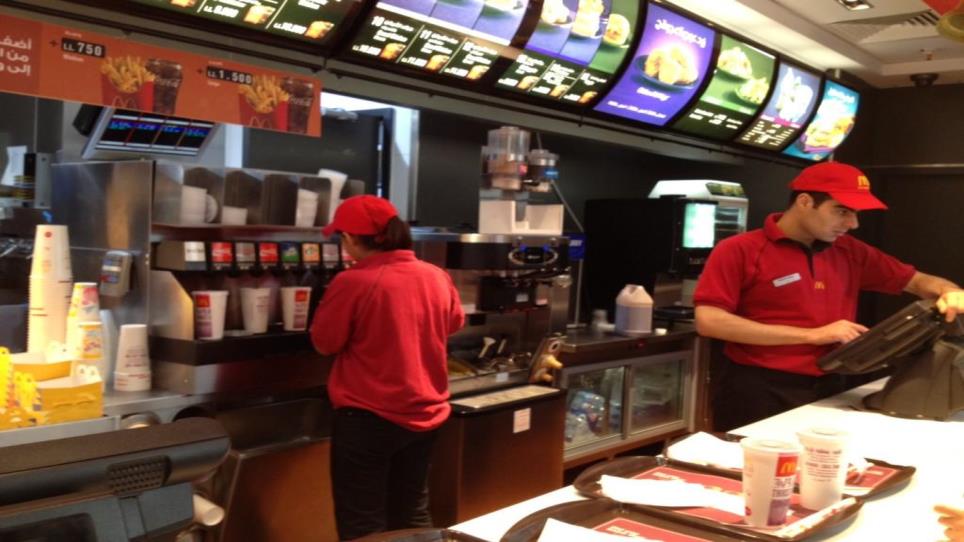 Single Thread
Events handler
Difficulty Level
Game Entities
60-SecondTimer
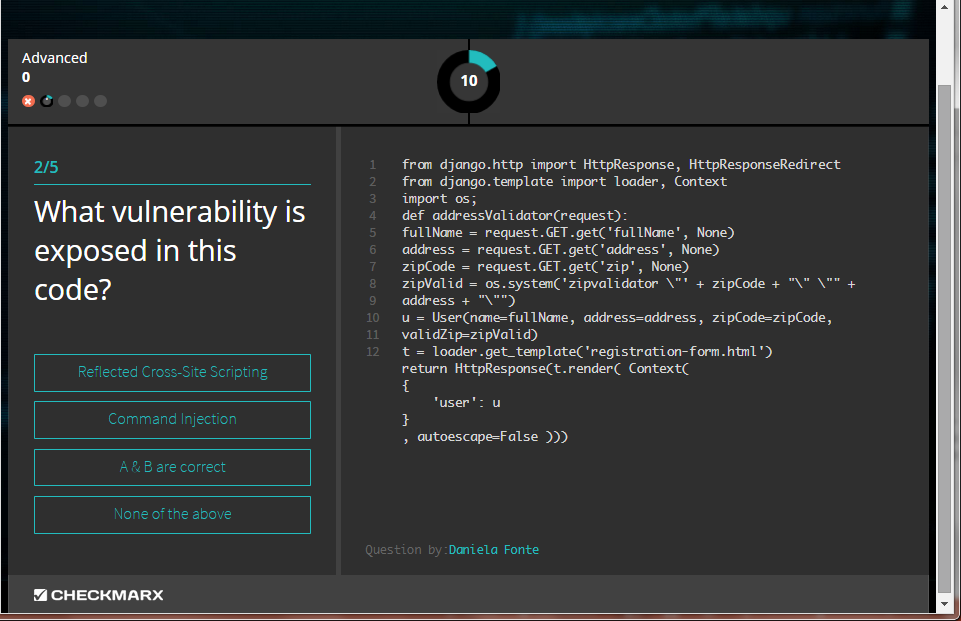 Score
Question #
Code Snippet
Question
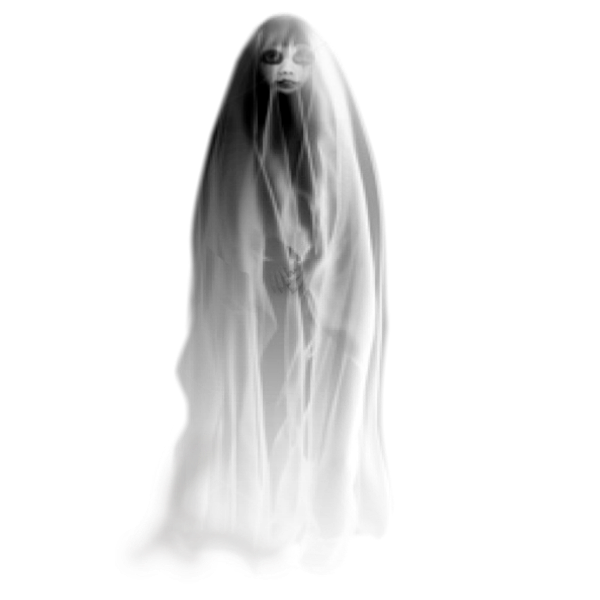 Answers
12
Answered Question
Initially users initiated  app.sendAnswers multiple times, until they got “Correct answer” response. 
This allowed malicious users to systematically locate the correct answer – and to gain points over and over for the same question.




Solutions
“Question Already Answered” flag added
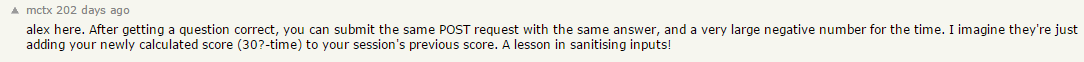 Timer
GoH Version 1  
Timer handled by client
User forced to go to next question when time ends
Client sends to server Answer + Time spent
So what?
Players stopped timer by modifying JS code
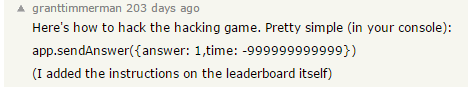 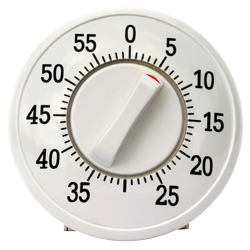 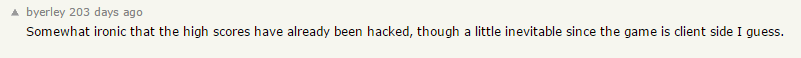 GoH 2
Time is now computed at the server with minor traffic influence
Timer
What else?
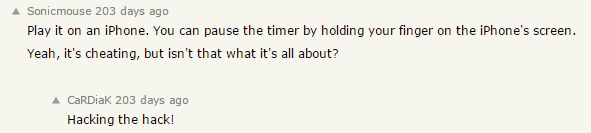 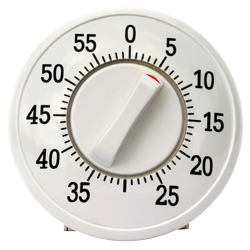 Get your Browsers ready!
Checkmarx@Defcon 23
Turn your mobile devices ON!

Go to: www.kahoot.it
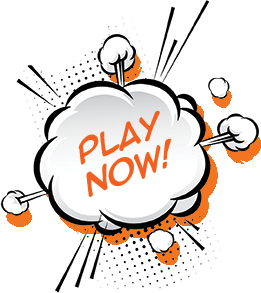 More Node.js points to remember
Event Driven - remember?
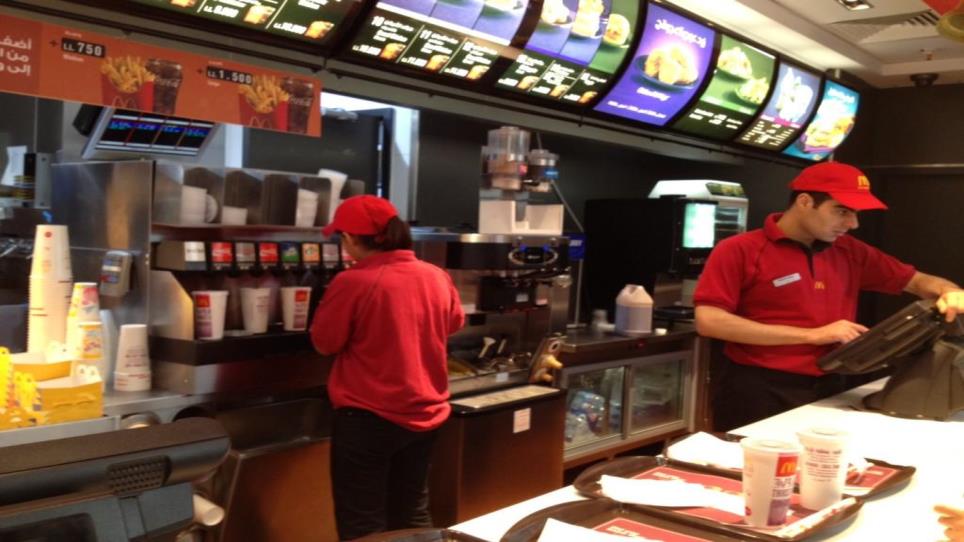 Single Thread
Events handler
Denial of Service
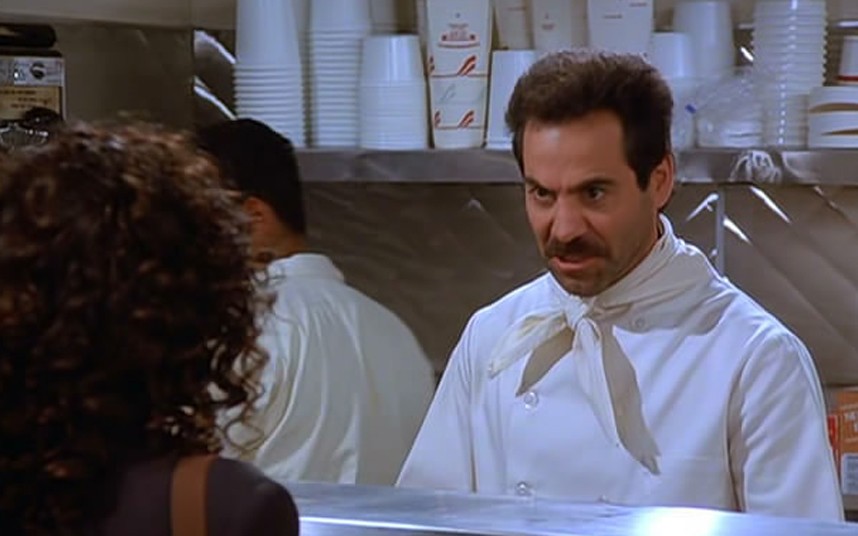 Function sum (p)
	for (i=1;i<=p;++i)
	{
		f=f+i;
	}
Demo
http://localhost:49090/sum?p=5
http://localhost:49090/sum?p=100000000
http://localhost:49090/sum?p=5
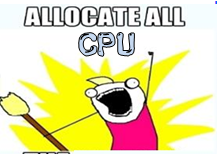 JSON-based SQL Injection
Node.JS, being a JSON based language, can accept JSON values for the .find method:


A user can bypass it by sending
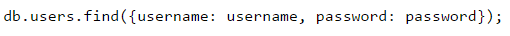 http:///server/page?user[$gt]=a&pass[$gt]=a
http://blog.websecurify.com/2014/08/hacking-nodejs-and-mongodb.html
21
JSON-base SQL Injection
db.users.find({username: username});
This can lead to Regular Expression Denial of Service through the {“username”: {“$regex”: “……..}}
So always validate the input length, structure and permitted characters

Remembering that Node.js is highly sensitive to CPU-intensive tasks, and there’s a single thread for user-code – ReDoS is really bad
bcrypt.compare(candidatePassword, password, cb);
Re-Dos Demo
http://localhost:49090/?user=admin&pass[$regex]=^(a|a|a|a|a|a|a|a|a|a|a|a|a|a|a|a|a|a|a|a|a|a|a|a|a|a|a|a|a|a|a|a|a|a|a|a|a|a|a|a|a|a|a|a|a|a|a|a|a|a|a|a|a|a|a|a|a|a|a|a|a|a|a|a|a|a|a|a|a|a|a|a|a|a|a|a|a|a|a|a|a|a|a|a|a|a|a|a|a|a|a|a|a|a|a|a|a|a|a|a|a|a|a|a|a|a|a|a|a|a|a|a|a|a|a|a|a|a|a|a|a|a|a|a|a|a|a|a|a|a|a|a|a|a|a|a|a|a|a|a|a|a|a|a|a|a|a|a|a|a|a|a|a|a|a|a|a|a|a|a|a|a|a|a|a|a|a|a|a|a|a|a|a|a|a|a|a|a|a|a|a|a|a|a|a|a|a|a|a|a|a|a|a|a|a|a|a|a|a|a|a|a|a|a|a|a|a|a|a|a|a|a|a|a|a|a|a|a|a|a|a|a|a|a|a|a|a|a|a|a|a|a|a|a|a|a|a|a|a|a|a|a|a|a|a|a|a|a|a|a|a|a|a|a|a|a|a|a|a|a|a|a|a|a|a|a|a|a|a|a|a|a|a|a|a|a|a|a|a|a|a|a|a|a|a|a|a|a|a|a|a|a|a|a|a|a|a|a|a|a|a|a|a|a|a|a|a|a|a|a|a|a|a|a|a|a|a|a|a|a|a|a|a|a|a|a|a|a|a|a|a|a|a|a|a|a|a|a|a|a|a|a|a|a|a|a|a|a|a|a|a|a|a|a|a|a|a|a|a|a|a|a|a|a|a|a|a|a|a|a|a|a|a|a|a|a|a|a|a|a|a|a|a|a|a|a|a|a|a|a|a|a|a|a|a|a|a|a|a|a|a|a|a|a|a|a|a|a|a|a|a|a|a|a|a|a|a|a|a|a|a|a|a|a|a|a|a|a|a|a|a|a|a|a|a|a|a|a|a|a|a|a|a|a|a|a|a|a|a|a|a|a|a|a|a|a|a|a|a|a|a|a|a|a|a|a|a|a|a|a|a|a|a|a|a|a|a|a|a|a|a|a|a|a|a|a|a|a|a|a|a|a|a|a|a|a|a|a|a|a|a|a|a|a|a|a|a|a|a|a|a)(d|d|d|d|d|d|d|d|d|d|d|d|d|d|d|d|d|d|d|d|d|d|d|d|d|d|d|d|d|d|d|d|d|d|d|d|d|d|d|d|d|d|d|d|d|d|d|d|d|d|d|d|d|d|d|d|d|d|d|d|d|d|d|d|d|d|d|d|d|d|d|d|d|d|d|d|d|d|d|d|d|d|d|d|d|d|d|d|d|d|d|d|d|d|d|d|d|d|d|d|d|d|d|d|d|d|d|d|d|d|d|d|d|d|d|d|d|d|d|d|d|d|d|d|d|d|d|d|d|d|d|d|d|d|d|d|d|d|d|d|d|d|d|d|d|d|d|d|d|d|d|d|d|d|d|d|d|d|d|d|d|d|d|d|d|d|d|d|d|d|d|d|d|d|d|d|d|d|d|d|d|d|d|d|d|d|d|d|d|d|d|d|d|d|d|d|d|d|d|d|d|d|d|d|d|d|d|d|d|d|d|d|d|d|d|d|d|d|d|d|d|d|d|d|d|d|d|d|d|d|d|d|d|d|d|d|d|d|d|d|d|d|d|d|d|d|d|d|d|d|d|d|d|d|d|d|d|d|d|d|d|d|d|d|d|d|d|d|d|d|d|d|d|d|d|d|d|d|d|d|d|d|d|d|d|d|d|d|d|d|d|d|d|d|d|d|d|d|d|d|d|d|d|d|d|d|d|d|d|d|d|d|d|d|d|d|d|d|d|d|d|d|d|d|d|d|d|d|d|d|d|d|d|d|d|d|d|d|d|d|d|d|d|d|d|d|d|d|d|d|d|d|d|d|d|d|d|d|d|d|d|d|d|d|d|d|d|d|d|d|d|d|d|d|d|d|d|d|d|d|d|d|d|d|d|d|d|d|d|d|d|d|d|d|d|d|d|d|d|d|d|d|d|d|d|d|d|d|d|d|d|d|d|d|d|d|d|d|d|d|d|d|d|d|d|d|d|d|d|d|d|d|d|d|d|d|d|d|d|d|d|d|d|d|d|d|d|d|d|d|d|d|d|d|d|d|d|d|d|d|d|d|d|d|d|d|d|d|d|d|d|d|d|d|d|d|d|d|d|d|d|d|d|d|d|d|d|d|d|d|d|d|d|d|d|d|d|d|d|d|d|d|d|d|d|d|d|d|d|d|d|d|d|d|d|d|d|d|d|d|d|d|d|d|d|d|d|d|d|d|d|d|d|d|d|d|d|d|d|d|d|d|d|d|d|d|d|d|d|d|d|d|d|d|d|d|d|d|d|d|d|d|d|d|d|d|d|d|d|d|d|d|d|d|d|d|d|d|d|d|d|d|d|d|d|d|d|d|d|d|d|d|d|d|d|d|d|d|d|d|d|d|d|d|d|d|d|d|d|d|d|d|d|d|d|d|d|d|d|d|d|d|d|d|d|d|d|d|d|d|d|d|d|d|d|d|d|d|d|d|d|d|d|d|d|d|d|d|d|d|d|d|d|d|d|d|d|d|d|d|d|d|d|d|d|d|d|d|d|d|d|d|d|d|d|d|d|d|d|d|d|d|d|d|d|d|d|d|d|d|d|d|d|d|d|d|d|d|d|d|d|d|d|d|d|d|d|d|d|d|d|d|d|d|d|d|d|d|d|d|d|d|d|d|d|d|d|d|d|d|d|d|d|d|d|d|d|d|d|d|d|d|d|d|d|d|d|d|d|d|d|d|d|d|d|d|d|d|d|d|d|d|d|d|d|d|d|d|d|d|d|d|d|d|d|d)$
Some Key Takeaways
Thank You
Questions?
amit.ashbel@checkmarx.com
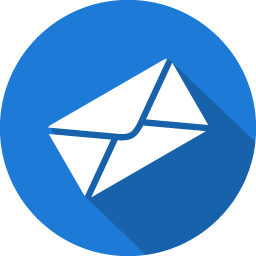 Amit Ashbel
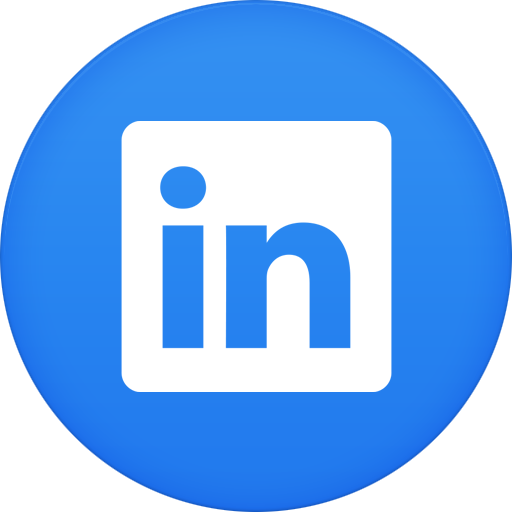 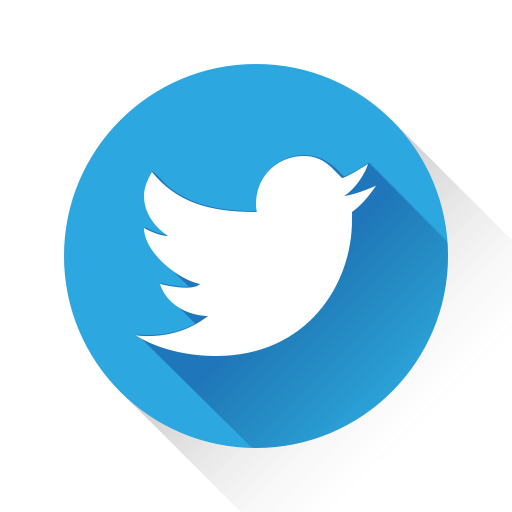 @aashbel